Ions Production
Used relations
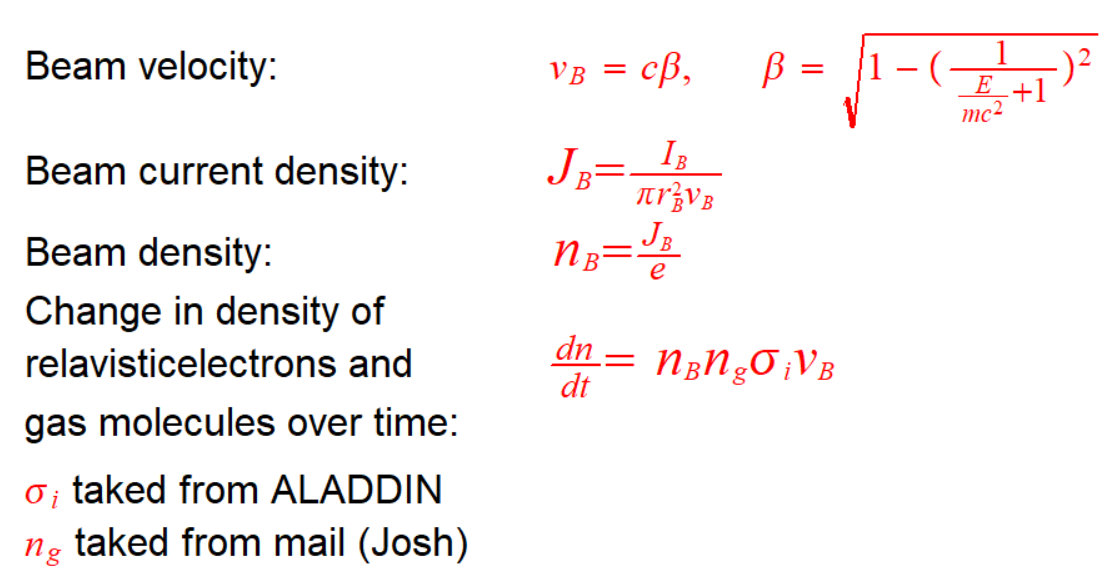 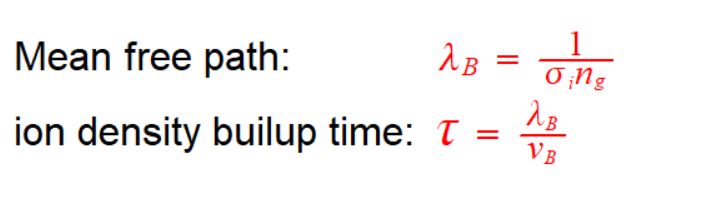 Results for: e, H2 [G] --> e, H2+ [v], e
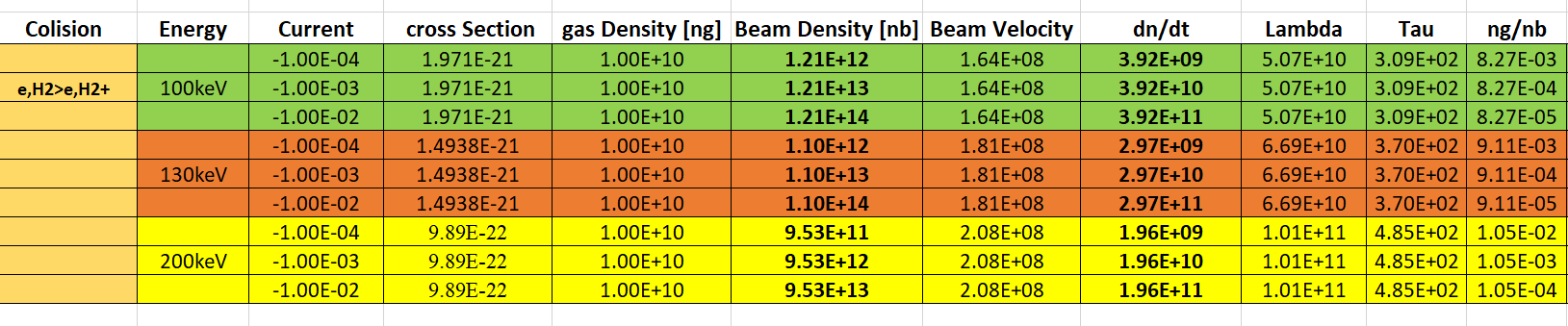 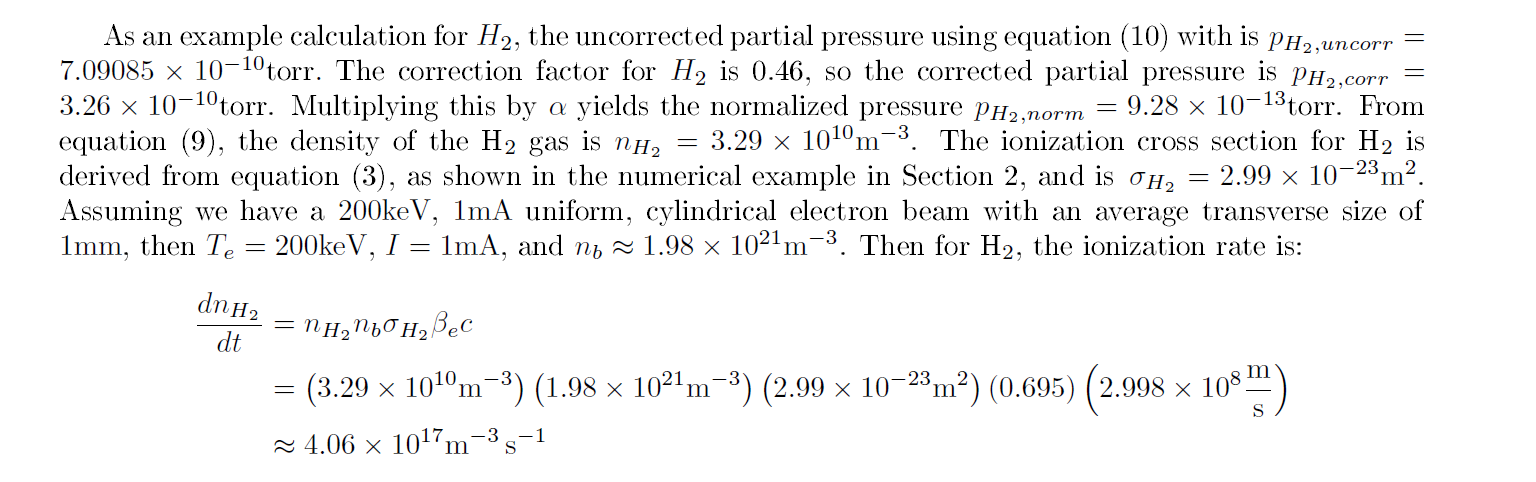